My Fears
My Responsibility
What do I understand by ‘Fear?’
What do I understand by ‘Darkness’?
What do I understand by 'Light’? 
What do I understand by ‘Success’?
What do I understand by ‘Courage?’
What do I understand by ‘Freedom?’
What am I afraid of?
Do I have control of my fears or do my fears control me? 
What am I afraid of?
Why am I afraid?
How do my fears affect my ability to attain success?
What am I afraid of?
Am I afraid of the dark? – If so- why? What effect does it have over my thoughts speech and actions?
Do I avoid the dark?- If so- how? What helps me avoid it? 
Does distraction help me avoid my own darkness? – If so in what ways do I distract myself from dark thoughts? 
Does my darkness enjoy that I am afraid to face it? – Does it tell me to stay away? Does it tell me to seek light elsewhere?- Do I listen to this? Do I worship my darkness by escaping from it? 
Am I a slave of my darkness? 
Does my darkness control me or do I control my darkness?
What can give me courage to face my dark thoughts? Is there anything that I may learn from them about myself that can help me?
What am I afraid of?
Am I afraid of failure? If so- why? 
How does my fear of failure affect my ability to take risks? How does this affect my success? 
Am I a slave to my desire to succeed? 
Does my failure destroy my success or can I learn and grow from my failures?
What am I afraid of?
Do I prefer to take a risk and fail or not to take a risk and never to know the outcome?
Can I think of any examples? 
Why am I afraid of failure? Have I failed in my past? How? What happened? Why do I see this as a failure? What could I have done differently? Do I wish I hadn’t even tried? – 
Do I have any regrets about my failure to take risks in my past? If so- what and how and why?
What am I afraid of?
Am I afraid of success? If so why? 
How does my fear of success affect my ability to take risks? How does this affect my failures? 
Am I a slave to failure? 
Does my success destroy my failure and prevent me from learning and growing more?
What am I afraid of?
Am I afraid of being alone? If so- Why am I afraid of being alone? 

Do I enjoy my own company? 

How do I feel when I am alone? How does being alone affect my thoughts, emotions, speech and behaviour?

Am I a slave to my fear of being alone or do I have control over how lonely I feel? 

What can help me feel less alone when I am alone? 
What can help me feel less afraid to be in my own company?
What am I afraid of?
Am I afraid of what others think of me? 

How does my fear of what others think affect the way I choose to live my life? 

How does it affect my ability to stay true to myself and who I am, and who I want to become? 

Why am I afraid of what others think of me? Do I rely on others to make my decisions for me? Who is in control of freedom?

Am I slave to my fear of what others think of me? 

Am I in control of the opinions of others? Or are they in control of me?

What can help me feel less afraid of the opinions of others?
What am I afraid of?
Am I afraid of ‘disappointing’ others? 
Why am I afraid of disappointing people? 
Who am I afraid of disappointing? 
How does my fear of disappointing others affect how I choose to live my life? 
How does it affect my ability to be true to myself and my purpose in life?
What am I afraid of?
Am I afraid of being too immersed in the company of others? If so why? Do others make me question myself? Do others distract me from my truth? 
Is my fear of the company of others dependent on the type of company?- if so –how and why? 
How does my anxiety about mixing with others affect how I feel about myself and others? How does it affect my ability to see another perspective? 
How does it affect my inner peace and why? How does it affect my ability to bring happiness and joy to others? 
Do I see myself as ‘separate’ to others?- How does this affect my fear of the company of others? 
Am I in control of my emotional reaction to others? 
Am I slave to my fear of the company of others?
What can help me be less afraid to travel to the place of another?
What am I afraid of?
Am I afraid of myself?
Is my fear facing myself the reason why I do not like to be alone? 
Or Is my fear of facing myself the reason why I do not enjoy the company of others? 
Is this why I am afraid of the dark? 
Is this why I do not take risks?
 Is this why I try to control others? 
Have I lost control of my fears? 
Am I a slave to my fears?
What am I afraid of?
Do I prefer to be in the company of others in my darkness? 

How do I feel when I am in the company of others? 

Do I feel less afraid when others are with me?- If so- why? 

Do I depend on the light of others to help me through my darkness?

What happens when there is no light? Where is my light? Where can I find it when I am compelled to be alone?
What am I afraid of?
Do I worry about the wellbeing of others? If so- how does this affect my speech behaviour and actions? 
Do I worry about the wellbeing of others more than that of myself? –if not- why not? 
Is the success of others my success? Or am I afraid of sharing my success? Does my success belong to me? How does my fear of sharing my success affect my ability to be successful? How does it affect my fear of being alone in my darkness?
Is my failure the failure of others? Does their failure depend on me? Do I like to share my failure with others? Am I afraid of taking full responsibility of my life? How does this affect my ability to face my darkness alone?
What am I afraid of?
Am I afraid of the unknown? If so- how and why? 
How does my fear of the unknown affect my desire to control my future? 
How does this affect my thoughts and emotions and behaviour? Can I think of any examples? 
How does my fear of the unknown affect my ability to feel inner peace and let go of my anxieties? 
How does my fear of the unknown affect my relationships? 
Am I in control of my past and future?- if so- how?
Am I in control of my present?
How does my fear of the unknown affect how I live in the present, and my ability to fulfil my best potential?
What am I afraid of?
Am I afraid that I am not good enough? 
How does my fear of being unworthy affect my ability to give and receive love and forgiveness? 
How does this affect my ability to attain my success and who I want to become? 
How does it affect my ability to move on from my past? 
What will make me feel more worthy of forgiveness and love? What will make me feel less frightened of being broken?
Do I believe in unconditional love-if not- why not?
What am I afraid of?
Am I afraid of revealing my vulnerabilities? If so- can I give any examples? 
Why am I afraid of being vulnerable? 
Am I afraid of getting hurt? 
Am I afraid of being disappointed by others? 
How does this fear affect my relationships and my ability to give and receive love and forgiveness?
 What will help me feel less afraid of being able to open up about my vulnerabilities?
Do I expect to be ‘saved’ by others? Do I expect too much from other people? How can my change of level of expectation from others help me to feel less afraid of expressing my vulnerabilities?- how can it help me give more to others so that I do not disappoint them?
What am I afraid of?
Am I afraid to seek Truth with an open heart and mind?- if so why? 
Am I afraid of asking questions and listening and empathizing in order to better ‘understand?’ 
Why am I afraid to seek truth? 
Do I prefer to be ‘right’ over gaining wisdom and knowledge? How does this affect my ability to face conflict with peace? 
Am I afraid that I may not be able to bear the truth when I receive it? Do I ask too many questions? 
Am I  afraid of the responsibility of bearing the truth that I know? 
What will make me more able to seek and accept truth?
How does my fear of truth affect my thoughts, emotions speech and behaviour? How does it affect my relationship with others?
What can help me be less afraid of facing truth? Can I ask myself more questions about myself? Can self reflection help me?
What am I afraid of?
Am I afraid of loss? What am I afraid of losing? 
How does my fear of loss affect my ability to not lose myself? 
How does my fear of loss affect my desire to want to control my present and future? How does it affect the way I speak and behave towards others? 
Does my fear of loss cause me anxiety? 
How does this affect my ability to attain inner peace?  
Can I think of any examples? 
What can I do to help me fear loss less?
What am I afraid of?
How much freedom do I have? Where does this freedom come from? How does my freedom help me? How does my freedom harm me? How does my freedom help others? How does my freedom cause harm to others? 
Am I afraid of losing my freedom? – how and why?
Am I afraid of having too much freedom- how and why? 
How does my fear of losing my freedom affect my desire to control others? 
How does this affect my relationship with others and myself? 
How does my fear of losing my freedom affect my ability to be free from living in fear and anxiety? 
Am I afraid of surrender to a Being Higher than Myself?
How does this affect my ability to attain inner peace and be free of my fear of losing my freedom? 
Am I worthy of my freedom? How can taking more responsibility of my speech and behaviour help me fear less of losing my freedom and help set me free from fear of loss of my freedom? 
How can using my freedom to help others help me feel more worthy and less frightened of losing my freedom?
What am I afraid of?
Am I afraid of being disrespected by others? –if so how and why? Can I think of examples? 
How does my fear of being disrespected affect my thoughts speech and behaviour towards others? 
Do I put up a wall around me which protects me from being disrespected? -How does this affect my ability to know and understand others? 
How does my fear of being disrespected affect my ability to respect the life and rights of others? How does this affect my relationships? How does this affect the respect I have for myself? 
Am I in control of my reaction to the disrespect of others towards me? Or does my fear of disrespect control my life?
What am I afraid of?
Am I frightened of death? – if so- why? How does the fear of death affect how I live my life? Does it help me and others? Or does it cause harm to me and others? What will help me feel less frightened of death?

Am I frightened of others dying?- if so – why? How does this affect how I live my life? How does it help me and those that I worry about? How does it cause us harm? What will help me feel less frightened of the death of others? 

Do I believe in life after death?- if not- why not? How do my beliefs about life after death affect how afraid I feel about death? How does it affect my speech and behavior in life? How does it affect my relationships and my ability to help or cause harm to others?
What am I afraid of?
Am I frightened of Life?- if so- how and why?
Am I frightened of having too much responsibility? – how and why? 
Am I afraid of not being able to fulfil my life’s purpose?- how and why? 
How does my fear of life and responsibility affect my ability to fulfil my life’s purpose and be true to myself and the truth in which I believe? 

What will help me feel less afraid of facing the darkness of responsibility?
What am I afraid of?
Am I afraid of losing my ability to control my anger?
Am I afraid of losing my ability to control my lust?
Am I afraid of losing my ability to control my greed?
Am I afraid of losing my ability to control my gluttony?
Am I afraid of losing my ability to control my sloth?
Am I afraid of losing my ability to control my envy?
Am I afraid of losing my ability to control my ego? 

What can help me feel less afraid of trying to gain mastery over my evil inclinations? 
Is there anywhere I can get courage and strength from to help me?
What am I afraid of?
Am I afraid of losing my ability to control my emotions?

Am I afraid of losing my ability to control my thoughts?

Am I afraid of losing my ability to control my speech?

Am I afraid of losing my ability to control my actions/behaviour?

Am I in control of my life or am I a prisoner of my behaviour? 
What will help me feel less afraid? Is there anything I can do? 
What will help me have courage to take more responsibility of my thoughts speech and actions?
What am I afraid of?
Am I afraid of fear? 
Am I afraid of anxiety? 
Am I afraid of hardship and struggle? 
Am I afraid of suffering? 
How does my fear of being afraid affect my ability to take responsibility and face my truth? 
How does my fear of being afraid affect my ability to learn more about who I am and who I can become? 
How does my fear of being afraid affect my ability to find light in my darkness? 
How does my fear of being afraid affect my ability to help others in their time of need?
 How does my fear of being afraid affect my ability to reach my full potential?
What am I afraid of?
Am I afraid for the wellbeing of others? 
Do I feel responsible for others? 
Do I fear that I may not be able to fulfil my fullest potential in helping others to the best of my ability? 
Am I afraid when others are afraid? 
Is my fear dependent on the fear of others? 
Am I in control of my fear or does it depend on others?
Are others afraid?
Do I desire that others are afraid of me?- If so- why? 
Do I project my hidden fears unto others? 
What role does my ego play in my desire to be feared by others? 
Does my ego deserve the fear of others? 
Is there any Being greater than myself that deserves to be feared? 
How does my desire for others to fear me affect my ability to face my own fears? 
How does it affect my ability to crush my evil inclinations?
Are others afraid?
What role does my pride, lust, greed, sloth, gluttony, envy and vengeange play in my desire for others to feel fear in my presence? 
Is my desire for power and control of others a driving force for my desire for others to feel afraid in my presence? 
Are others more likely to obey my commands when they fear me? 
Do I preferred to be loved or feared? 
Do I prefer that others obey me out of love or out of fear?- why?
Are others afraid?
Why do I desire that others obey my commands and orders? Is it for the benefit of myself or is it for the benefit of others? 
Are others more likely to obey me when they are afraid of me? 
How do I frighten others into submission to me?
Am I more worthy of submission to or a Being that is greater than I? 
Do I fear anything greater than Myself? If-not than why do I fear facing myself? Why am I afraid to face my own fears? What does this tell me about myself and that which is greater than I? 
Am I a true or false fear? Am I a reality or a delusion?
Are others afraid?
Are others feel afraid to be in my presence? How do I know this? 
How does it make me feel about myself when others feel afraid in my presence? 
Do I enjoy the sense of power? 
Do I feel respected because others are afraid of me? Why do I need to feel respected by others? Do I not respect myself? 
How can I respect myself more and be less dependent on the respect of others? 
Can I try showing more respect to others and their needs?
Are others afraid?
Do I feel more united or separate from others when they are afraid in my presence? 

How understood do I feel when others are afraid in my presence? 

Do others listen to me more or less when they are afraid of me? 

Do I want to be listened to more?

Does my exertion of fear and control unto others help me feel more loved?
Are others afraid?
Do others love me more or less when they are afraid of me? 

How does the fear of others in my presence affect my relationship with others? 

How does it affect my ability to give and receive unconditional love? 

How does it affect the level of peace I have in my relationship with myself and others?
Are others afraid?
How loved and cherished do I feel when others are afraid of me? 

How loved and cherished do others feel in my presence when they are afraid of me?
Are others afraid?
How does the fear of others in my presence affect their ability to express themselves, be creative, and be true to themselves and to others and to me? 

Do I respect those that obey me out of fear? If not- why not? Am I not worthy of the fear of others? 
How does my doubt in my worthiness of obedience of others to me out of fear affect the respect I have for myself? How does this affect my ability to be true to myself and who I am?
What is Higher than me that is worthy of the fear of others?
Are others afraid?
How does the fear of others in my presence affect my ability to express myself truthfully without fear of being doubted? 
Do I want to be doubted by others? 
How can I behave in a way that helps to prevent others from doubting me?
Are others afraid?
Am I afraid of being doubted? Why am I afraid of being doubted? Do I doubt myself? If I doubt myself then why do I desire that others fear me?
 Do I genuinely believe that I am truth and everything other than myself is falsehood? Am I right and others wrong? 
Why do I need to convince others of my truth out of fear rather than love? 
Do I use fear to convince others of my truth for the benefit of myself or for the benefit of others? 
Does convincing others of my truth benefit me or does it benefit others? 
How does my fear of being doubted affect my desire to cause others to fear me and therefore my ability to convince others of my truth? 
How can I convince others of my truth in a way that benefits others?
Are others afraid?
What pleases me more?- when others sacrifice for me out of fear or out of love?- and why? 

What please me more? To sacrifice of what I love for others out of fear or out of love? 

What makes me love someone more?

How can I behave in a way that makes others love me? 

Is my desire for others to sacrfice for me- for the benefit of myself or for their own benefit? 

Am I worthy of the sacrifice of others? What is greater than myself that is worthy of sacrifice? 

How can losing my ego help me feel less afraid of not being feared or loved by others?
Are others afraid?
How do I speak or behave that makes people fear me? 
Am I more able to control the level of fear in the hearts of others, or am I more able to control the level of fear in my own heart? 
 How do I feel when others treat me in this same way that I treat others? 
What gives me the right to enforce fear into others? 
Do I want to feel afraid? Do I like to feel afraid? 
Do I enjoy to be in darkness without a light or lamp to guide me?
Are others afraid?
How do I speak or behave that makes people love me? 
Am I more able to control the level of love that others have in their hearts for me, or more able to control the level of love that I have in my own heart? 
Why do I want to frighten others into loving me? Am I able to frighten myself into loving myself? 
How does my fear of my fears affect my ability to love myself and others? 
How does the love of the fear of others affect the ability of others to love themselves and me?
Are others afraid?
Do I love fear or do I fear love? Why and how do I love fear? Why and how do I fear love? 
 
Do I fear to love or do I love to love? What makes me more able to love love? Am I more able to love love when I fear love or when I love fear? 
 
Do I love fear or does fear love me? Do I chase my fears or do my fears chase me? Am I in control of my fears or are my fears in control of me? 
 
Do I love to be feared or do I fear to be loved? 
 
Do I fear to be feared or do I love to be loved? 

Am I able to love my fears with courage and transform them so that my fears can help me find unconditional love?
My Relationship with my Fear
Do I serve my fears or do my fears serve me? 
 
Do I direct my fears or do my fears direct me? 


How can I learn from my fears to help set me free from my false fears?
My Relationship with my Fear
Am I afraid to question myself? If so- why? Am I afraid of the answers I may give myself? 
Am I afraid of what I may find hidden beneath my layers?
 Am I afraid of battling with myself? 
How does my fear of questioning myself affect my ability to be true to myself? 
How does my fear of questioning myself affect my ability to learn wisdom and knowledge from myself and my experiences? 
How does it affect my ability to love myself? -How does this affect my relationship I have with myself?
My Relationship with my Fear
Am I afraid of questioning others? If so- why?
 Am I afraid of the answers others may give to me? 
Am I afraid of seeing a perspective other than my own? Am I frightened of the reflection of my other faces?
Am I afraid of conflict with others? 
How does my fear of questioning others affect my ability to be true to others? How does it affect the ability of others to be true to me?
How does my fear of questioning others affect my ability to learn from the wisdom of experience and knowledge of others? 
How does my fear of questions that which seems external to me affect my ability to love others? -How does it affect the relationship I have with others?
My Relationship with my Fear
Am I afraid to answer in truth to myself? If so -why? 
Am I afraid of what I might think of myself? 
Am I afraid I might lose respect for myself? 
Am I afraid that myself will be destroyed by my own truth?
Am I afraid that I might be wrong? – do I doubt my own truth? 
Am I afraid I may lead myself astray? 
Am I afraid that my light will not shine in my darkness?
How does my fear of answering in truth to myself and the fear of being wrong affect my ability to disclose my vulnerability to myself and others? 
How does it affect my ability to express and receive unconditional love?
My Relationship with my Fear
Am I afraid to answer in truth to others? If so-why? 
Am I afraid of being disliked? 
Am I afraid of being dishonoured? 
Am I afraid of being disrespected? 
Am I afraid to answer in truth to others because it will cause me suffering and hardship and loss? 
Am I afraid I might be wrong? 
Do I doubt my own truth? 
Am I afraid of leading others astray? Am I afraid of expressing my vulnerabilities? 
Am I afraid of being human? 
Am I afraid that my light will not shine in their darkness?
How does my fear of answering my truth to others and the fear of being wrong affect my ability to disclose my vulnerability to others and myself? 
How does it affect my ability to give and receive unconditional love?
My Relationship with my Fear
How does my fear of questioning and answering myself in truth reflect the level of respect, trust and faith that I have in myself and that which created me? 
How does it affect my ability to face my demons and crush my evil inclinations? 
How does it affect my ability to surrender to Truth? 
What will give me more courage to face myself in truth and justice?
My Relationship with my Fear
How does my fear of questioning and answering others in truth reflect the level of respect, trust and faith that I have for others and their Creator? 
How does it affect the ability of others to help me face my demons and crush my evil inclinations? 
How does it affect my ability to help them face their demons and crush their evil inclinations?
My Relationship with my Fear
How does my fear of questioning in truth and seeking answers in truth to that which I doubt- affect my ability to have complete faith in my Truth? Am I in control of my doubt?

How does my fear of having any doubt of my faith affect my ability to face my doubt in truth and courage- and use it to help me to increase my faith in my Truth?
My Relationship with my Fear
My Relationship with my Fear
How does my obedience out of fear for the person that I fear/ed affect the respect I have for myself if I do not feel that they are worthy of my fear? 
How does this affect my faith in Truth? 
How does this affect my self-esteem and my ability to take responsibility in my life?  
What is it about their behaviour that I am afraid of? 
Am I afraid of how their reaction to me will make me feel about myself? 
Am I afraid of how my reaction to them would make them feel about me?
My Relationship with my Fear
How does my fear of the person that I fear affect my mental, emotional, spiritual well-being? 
How does it affect the respect I have for the one that I fear? 
How does it affect my ability to be true to myself and express my truth about myself to them? 
How does my fear of the person that I fear affect how ‘free’ I feel to be true to my purpose?
My Relationship with my Fear
My Relationship with my Fear
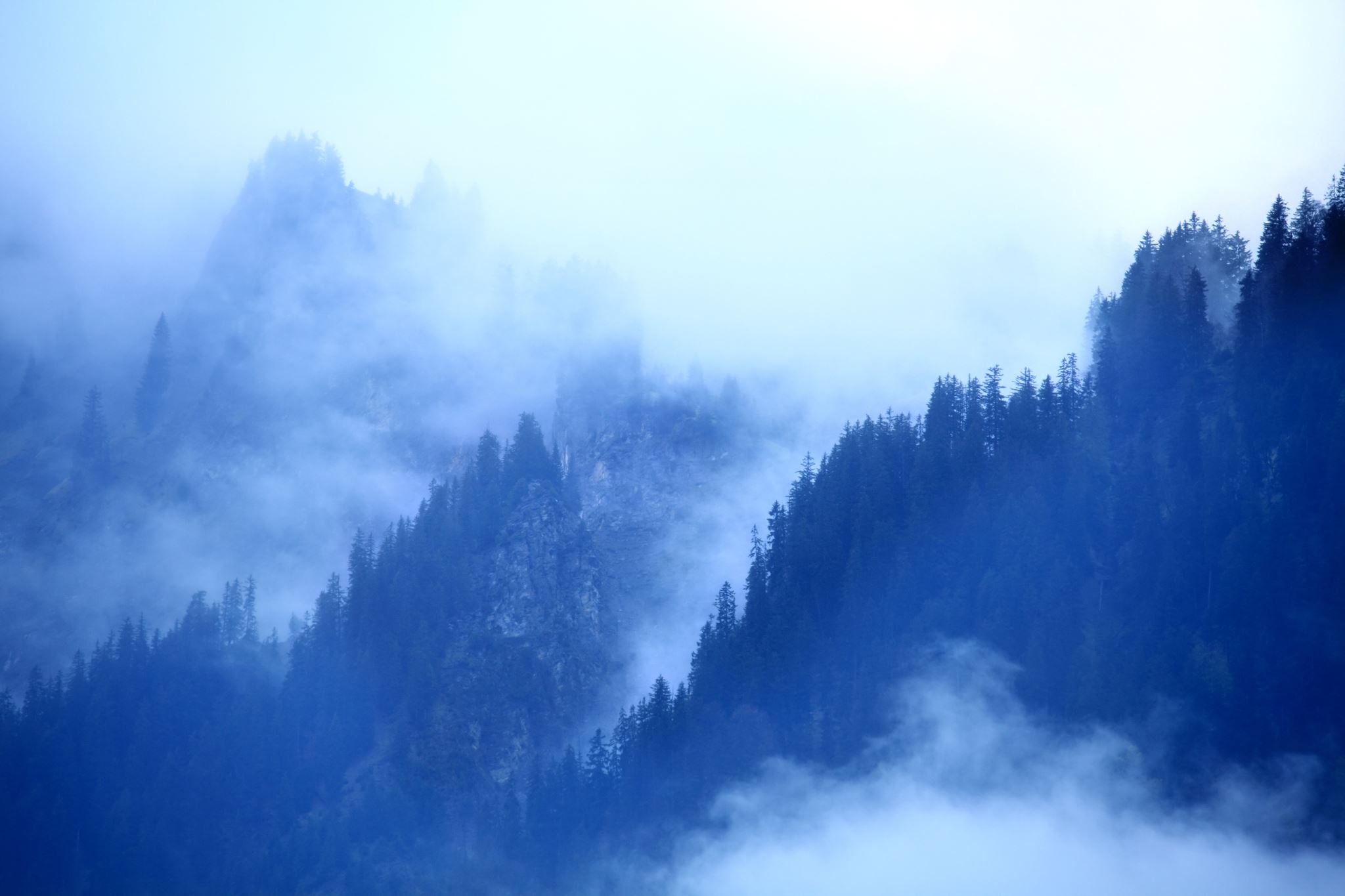 False fear Vs True Fear
What do I understand by ‘worship?’
Do I ‘worship’ that which I fear? Am I obedient to what my fears direct me to do? Is my speech and behaviour dependent on that which I fear?
Can that which I fear and therefore worship -harm or benefit me or others? If so- is there anything or anyone that can harm or benefit me or others more? 
Is that which I fear and therefore worship;  able to help me in my time of desperation? When I am alone and in need of help- Can I find Peace in my fears? Can I find peace in that which I fear? If not- why do I worship that which I fear? Why do I fear that which I worship? 
Is that which I fear and therefore worship wanting to control me? Do I not have free will? Do I not have a choice to fear and worship whatever I please? 
Does what I fear and worship truly love me? Does it direct me out of love or out of a false sense of ego? Does what I fear and worship able to give me life when I die? Is it able to create anything out of nothing?
False fear Vs True Fear
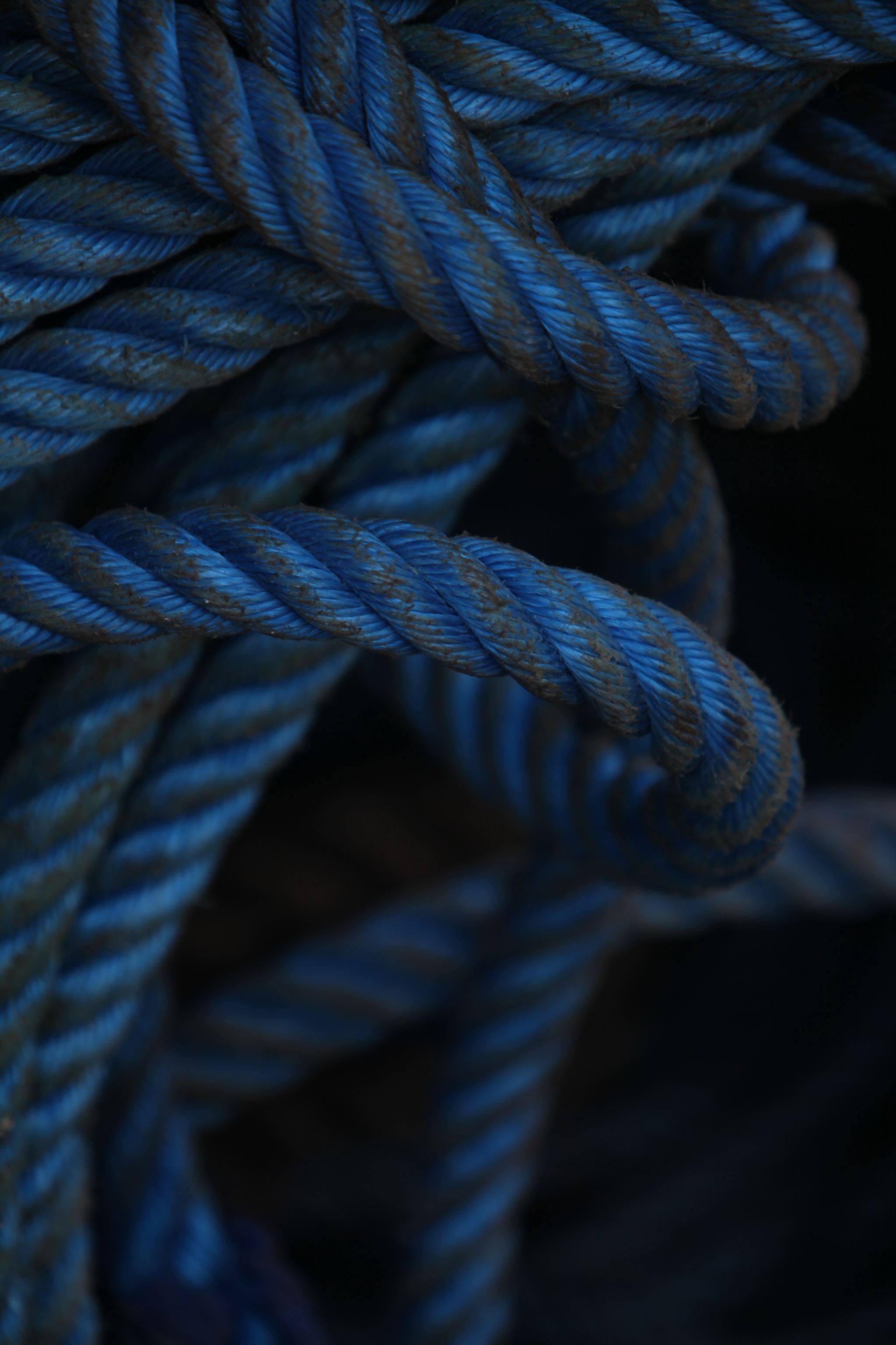 AM I afraid of facing myself? 
Am I afraid of talking to myself? 
AM I afraid of questioning myself? 
Am I afraid of taking responsibility of my life and overcoming my false fears? If so- why?
 Am I worthy of my fear?
 Am I worthy of my worship? 
Is there nothing that is Higher than Me?
 Did I create myself? 
Who is more worthy of worship- myself or the One that Created me?
False fear Vs True Fear
Is that which I fear, that which I believe to be Truth? If- not- then is it worthy of my fear? 
Is my Truth not more worthy of my fear and obedience?
Am I more or less likely to love that which I fear if I believe it to be Truth rather than a delusion? 
 Is what I believe to be ‘Truth’ not more worthy of my awe, obedience and  worship?
False fear Vs True Fear
Which side of myself do I fear more? 

The Truth or the falsehood? 
Can I find courage to face that which I fear more? 
Can I find the courage to gain wisdom from this side of me and transform it into Surrender and inner Peace?
False fear Vs True Fear
False fear Vs True Fear
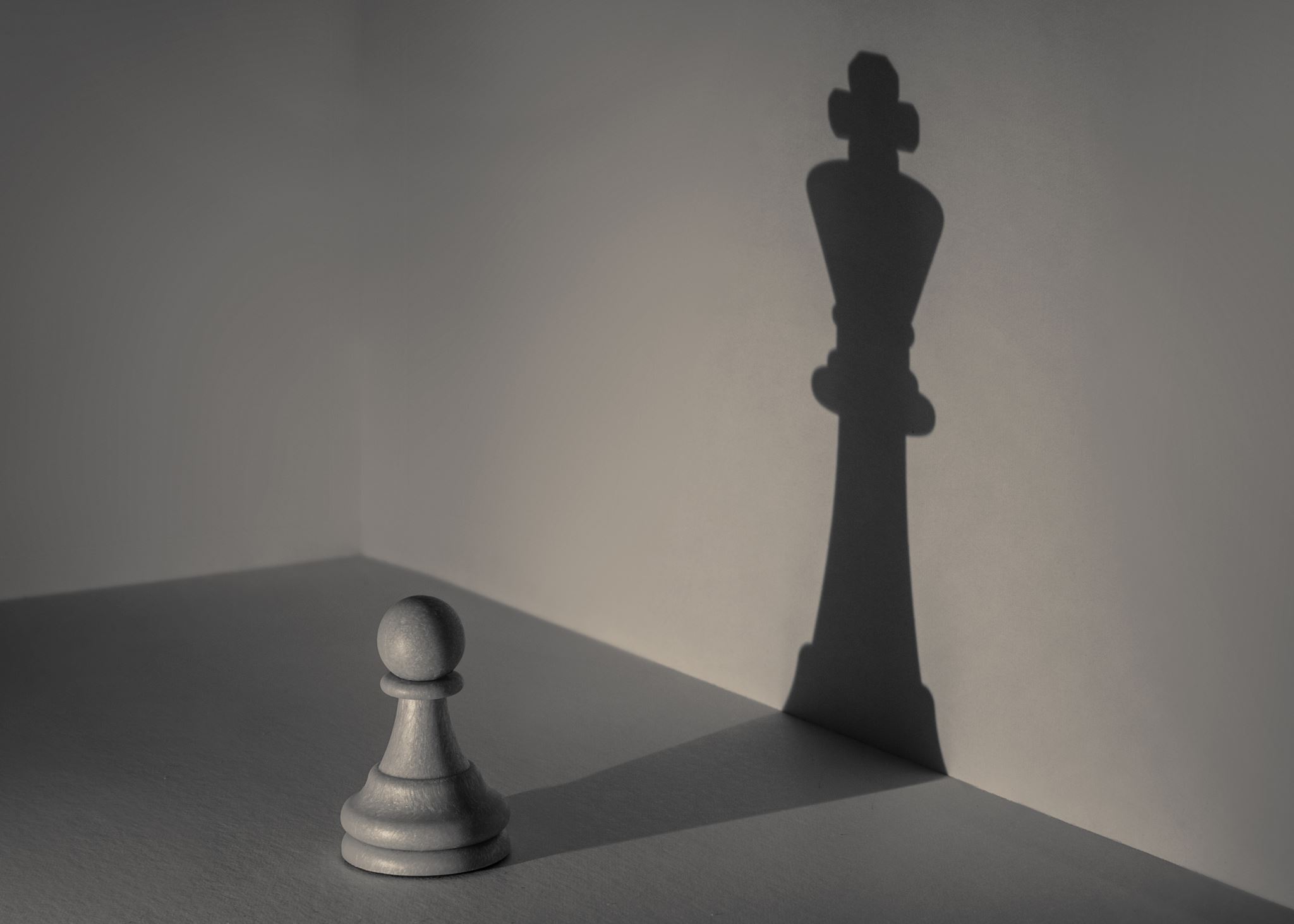 Which side of myself do I fear more:

The everlasting or the temporary?
Can I find courage to face that which I fear more? 
Can I find the courage to gain wisdom from this side of me and transform it into Surrender and inner Peace?
Which side of myself do I fear more: 

The side which brings  life or the side which brings death? 
Can I find courage to face that which I fear more? Can I find the courage to gain wisdom from this side of me and transform it into Surrender and inner Peace?
False fear Vs True Fear
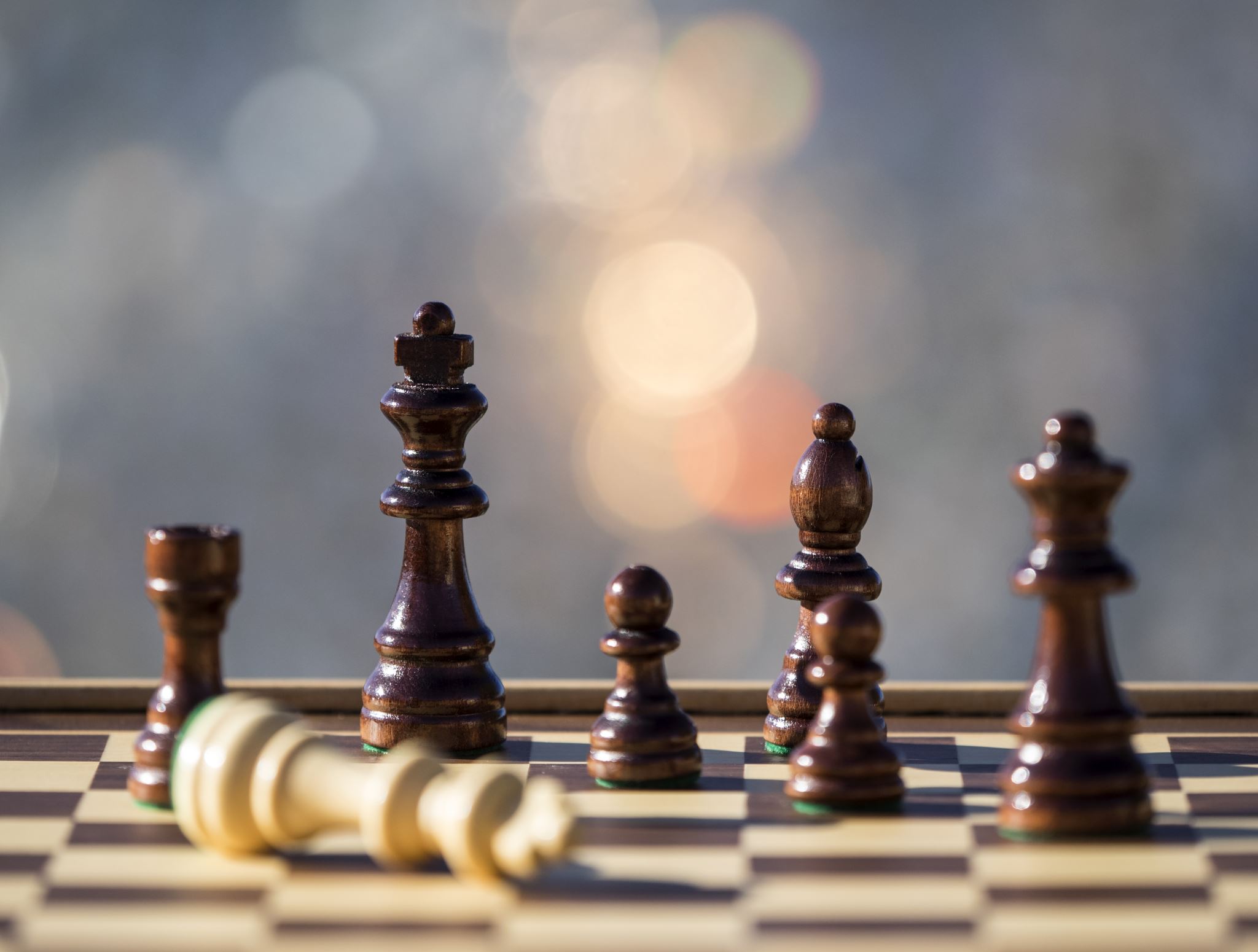 False fear Vs True Fear
Which side of myself do I fear more:

The spirit or the body? 
Can I find courage to face that which I fear more?
 Can I find the courage to gain wisdom from this side of me and transform it into Surrender and inner Peace?
Which side of myself do I fear more:

 The left or the right? 
The heart or the mind?
Can I find courage to face that which I fear more? 
Can I find the courage to gain wisdom from this side of me and transform it into Surrender and inner Peace?
False fear Vs True Fear
Which side of myself do I fear more: 

The word or the silence? 
Can I find courage to face that which I fear more?
 Can I find the courage to gain wisdom from this side of me and transform it into Surrender and inner Peace?
False fear Vs True Fear
False fear Vs True Fear
Which side of myself do I fear more? 

The joy or the sorrow? 
The ascension or descension?
Can I find courage to face that which I fear more? Can I find the courage to gain wisdom from this side of me and transform it into Surrender and inner Peace?
False fear Vs True Fear
False fear Vs True Fear
Which side of myself is more worthy of my awe, fear, love and worship/obedience:

My evil inclinations or my good inclinations?
My self or my selflessness?
That which loves me and wants to guide and help me- or that which leads me astray?
My light or my darkness?
My compassion or my hatred?
My kindness or my greed?
My forgiveness or my vengeance?
False fear Vs True Fear
False fear Vs True Fear
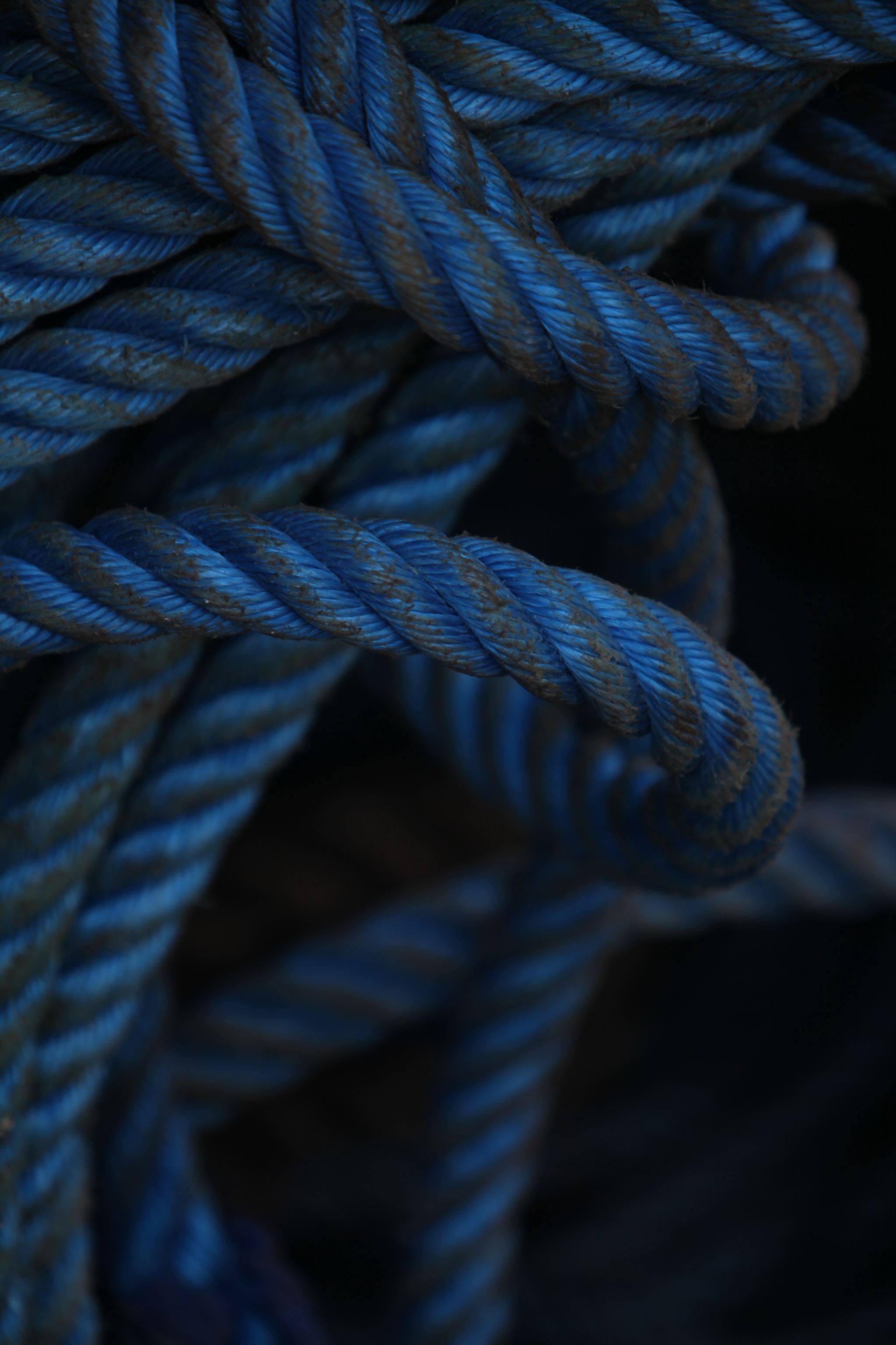 Which side of myself do I fear more? This side or the other side? 

Which side of myself do I fear more? My side or your side? 

Imagine a world within where each side was merely a reflection of the other side? Can one side of me help the other find my Home? Could it be that my fears that I thought were false- can in fact help guide me to that place which I believe to be truth? Are the two sides of my soul intertwined in love although they are opposites?
False fear Vs True Fear
Transforming my Fears into Love
Do I fear to be afraid? Do I avoid places and people that make me feel afraid? How can I find the courage to face that which I fear so that I may use it to guide me home and find my inner peace?  What do I understand by ‘courage?’    Is courage the lack of fear? But what would courage be without the existence of fear? How can one have courage without being afraid?
If I am afraid- does this mean that I am not brave? Am I able to keep walking through my valley of the shadow of death instead of running away when I am left alone standing in my darkness? Can courage be my light?Do I want to have more courage?- if so- how and where do I find courage?
When the light of those around has left me, the temporary light that sustained me- when the sun has set and the moon is covered with clouds, and the lightening sparks have stopped; do I stand still as I can no longer see the ground? when I am in my ocean beneath layers upon layers of my darkness and I stretch forth my hand- can I see it? …… where is my light? Do I have even a speck of a spark within me that can help me face my fears and transform them into hope and peace and guide me home?
What can help to break down my hard shell of darkness so that light can enter me? What if it won’t break? What will dissolve it? Must it be burnt and molten? Must it be broken from the outside or from the inside? Is there anything other than me that can break my outer shell of hardness? Can humility help me? What if the essence of me cried out for mercy and forgiveness from my creator? Can He help me? Can He save me? Who is more worthy of my fear and love?-  my ego or my selflessness?
What can help to break my hard shell of ego so that my light can shine on others? Have I tried patience and compassion? Have I tried forgiving others and treating others how I want to be treated? Can this help me be less afraid of facing my truth with my falsehood? Can It help me be less afraid to face my falsehood with my truth?
What can help to break the rock around my inner spring so that water can flow from my heart and my eyes and help bring life and joy to others? What is more powerful and worthy of my love and fear? - My word or my violence? My love or my fear? My obedience out of love or my obedience out of fear?
What can help to break my hard shell so that I can be like a chick hatching from its shell? Do I have the strength to peck through the shell, or can my mother help top break me out? What makes my mother help me? Am I worthy of my life?
What can help me break the shell around my seed of life so that I may sprout up forth and grow into a tall strong tree which produces fruit all seasons round for others to enjoy? Am I the creator of my potential of life? Or was my potential given to me as a gift? How do I use my potential to help others? How do I show gratitude for my potential? Can gratitude help me have more courage to face my fears and transform into wisdom? Who is worthy of my gratitude? Myself or that which created me?
What can help to transform my bitterness into sweet patience? Where is the honey that can hide and suppress the bitter taste? What can help my wine taste more sweet? Can patience help give me strength and courage to face myself and transform my false fears into truth without being afraid of seeking truth? What will help me gain more patience? What is patience without adversity? What is patience without trial? What is patience without struggle and suffering? Do not all struggles eventually end? Do not all good times eventually pass in this worldly life? What can death teach me about life? What can life teach me about death? Can the wisdom of patience that I have learnt from my past fears help me to transform my worries and anxieties into joy and inner peace?
How can I transform my evil into good- doubled and doubled again?  How can my forgiveness help me? Am I able to forgive and pardon others? Is there anyone greater than myself than is able to forgive me as I have forgiven others? Am I able to show mercy unto others when they do me wrong but repent and mend their ways? Am I able to reward their humility with gifts of abundance and provision? Is there anything greater than myself that is able to have mercy on my sins and transform them into provision and reward for my humility? Am I truly repentant? Am I ready to mend my ways and take responsibility for my speech and behavior?
Do I fight fire with fire or fire with water?Am I the fire or the water? Am I able to transform my fire into water and my water into fire?
Do I fuel hatred with hatred or purify it with love?Do I hate my fears? How can I love my fears? Can my fears help me by enabling me to distinguish my false fears from my true fears, so that I may only fear that which is worthy of my Fear?
Can my false love help to guide me to my True love? Can my love for myself help to guide me to loving others?
Can my selfish inclination help to guide me to sacrifice by teaching me wisdom through my human nature and ability to fall?Can falling help me to appreciate what can help me get up on my feet again? Can descension help me to realise how grateful I am for my feet? Can falling down help me to learn humility so that I can learn to fly and ascend? Am I willing to willingly descend after my ascension in order to help others learn how to fly?
Am I willing to stop inciting fear unto others so that I am more able to face my own fears?  Am I willing to accept that I am not worthy of being feared and loved more My Creator?
Am I ready to surrender my worries and anxieties into the Mercy and Compassion of something that is greater than myself? Am I willing to allow that which is greater in love and mercy than myself to be part of my life and help to guide me through my darkness? Am I willing to allow Love and Mercy be part of who I am and who I am to become?
Am I willing to accept that there is something greater than my own ego and evil inclinations that is more worthy of my fear and obedience? Who is more worthy, my evil or its Origin? Can I accept that I belong to Truth? AM I willing to be obedient to my truth even if it goes against my lust, pride, greed, sloth, gluttony, envy and desire for vengeance?
Can I understand and accept that by staying true to myself and others and by seeking truth at all times, and by speaking truth, and by following my words with my actions in truth to the best of my ability- that I am able to find the courage to face my fears? Am I willing to face my truth in compassion and patience?
What can help me break through my difficult path when fear holds me back?
Have I Tried…
Treating others how I myself would want to be treated? 

Wanting for others what I would want for myself? 

Transforming my fear into my faith
Have I tried…
Transforming my fear into my humility and awe through repentance and obedience to that which I know is most worthy of Glory and beyond my logic and reason and physical perception?
Have I tried….
Transforming my fear into my courage and my strength and patience by helping to guide others in any way I can? 

Using my negative past experiences to reflect and gain wisdom and strength- and transforming it into the positive by sharing this wisdom and knowledge with others to help lift them up too?
Have I tried….
Transforming my fear into my gratitude through charity and helping those who are less fortunate in physical and spiritual blessings? 

Helping the needy? The homeless? The destitute? Honouring the Orphans? Giving to the poor?
Have I tried…
Transforming my fear into my mercy and my compassion through forgiveness? Forgiving and pardoning the faults of others so that I too can feel worthy of love, mercy and forgiveness? Will I not feel more loved if I believe that I am forgiven? If I am loved by One Higher than myself, will I not learn to love myself more? IF I love myself more will I not learn to love others too? If I make more space for love then will there not be less space for fear? If I do not fear myself or others- will this not ease my task for me and ease for me my path to Truth?
Have I tried…
Transforming my false fears into my true Awe for my Creator by seeking Truth with my heart mind and soul and obeying what it commands me to do? 

Glorifying Truth over all that is a delusion and temporary- by seeking knowledge wisdom and understanding to satisfy my soul rather than the physical pleasures that satisfy my body?
Have I tried…
Transforming my fear into my joy through use of  the opportunity that has been granted to me  to transform my darkness into light- without praising myself -but my Creator who provided to me the opportunity?
Have I tried…
Transforming my fear into my unconditional love through treating others how I myself would want to be treated and loving for others what I love for myself? 

To see myself in others and encouraged others to see me in themselves? 

To form relationships based on the foundation of love, respect, faithfulness, forgiveness and selflessness?
Have I tried…
Transforming my fear into my truth through honesty and integrity and seeking truth with a sincere heart through questioning myself and others?
Have I tried…
Transforming my fear into my respect for myself through respecting all life?
Have I tried…
Transforming my fear into my patience and endurance through self discipline in prayer, meditation, self reflection and seeking knowledge wisdom and understanding in all my experiences?
Have I tried…
Transforming my fear into my freedom through standing up against oppression, corruption and injustice in the world in which I live to the best of my ability? 

To set myself free from slavery by helping to release others from bondage?
Have I tried…
Transforming my fear into my peace through willing surrender to a Will/Plan that is greater than my own? 

Transforming fear into acceptance through willing surrender to my Creator that is Higher than myself and the Source of my Provision and Wellbeing?
Have I tried…
Transforming my fear into wisdom through crushing my ego - letting go of my desire to control and change others, my desire to control the future, my desire to change my past- and surrendering to an understanding, wisdom and Truth that is greater than my own ego?
Have I tried…
Transforming my fear into hope through faith and faithfulness, integrity, sincerity, truth and patience, through fulfilling my trusts and keeping to my covenant that I have made to myself and to My Creator?
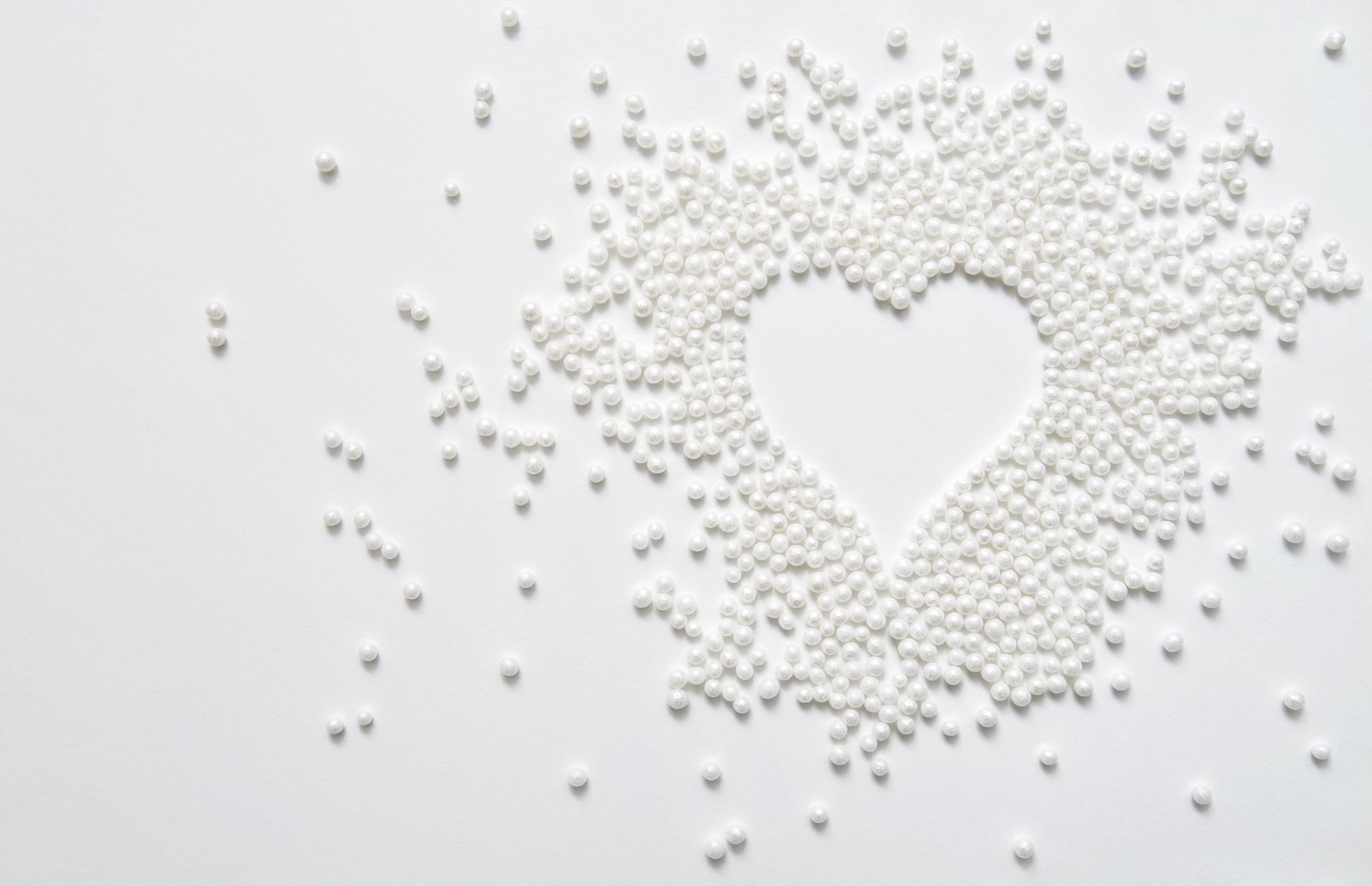 Have I tried the taste of Love….